音を光にデフ・アスリートの夢
1　これまでスポーツをしている時に　  困ったことはありましたか？
体育の授業の中で

部活動の中で

そのほか

　　　　　　　　　　その時、どんな工夫がありましたか？
2 新聞記事を読んでみよう
読み終えたら、感想を書こう。
3 新聞記事　深読みに挑戦
(1)　聞こえない陸上選手たちはどんなことに困っていたかな？
3 新聞記事　深読みに挑戦
(1)　聞こえない陸上選手たちはどんなことに困っていたかな？
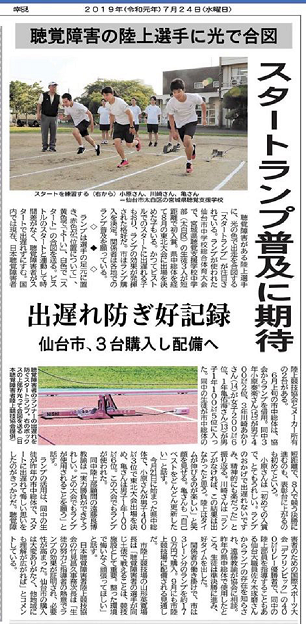 かつてピストルでのスタートに出遅れる子もおり
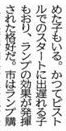 https://gramho.com/explore-hashtag/%E3%82%B9%E3%82%BF%E3%83%BC%E3%83%88%E3%83%A9%E3%83%B3%E3%83%97
3 新聞記事　深読みに挑戦
(1)　聞こえない陸上選手たちはどんなことに困っていたかな？

(2)　選手たちは、どんな情報を得て、どんな取組があったのかな？
3 新聞記事　深読みに挑戦
(1)　聞こえない陸上選手たちはどんなことに困っていたかな？

(2)　選手たちは、どんな情報を得て、どんな取組があったのかな？
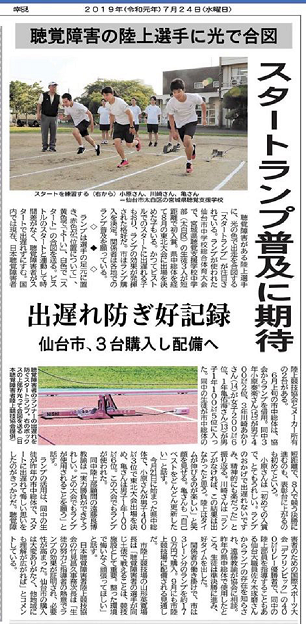 3 新聞記事　深読みに挑戦
(1)　聞こえない陸上選手たちはどんなことに困っていたかな？

(2)　選手たちは、どんな情報を得て、どんな取組があったのかな？
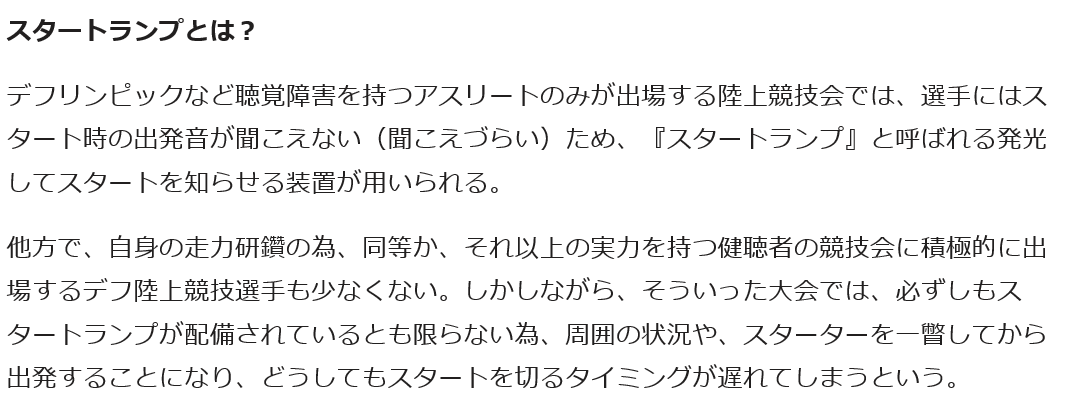 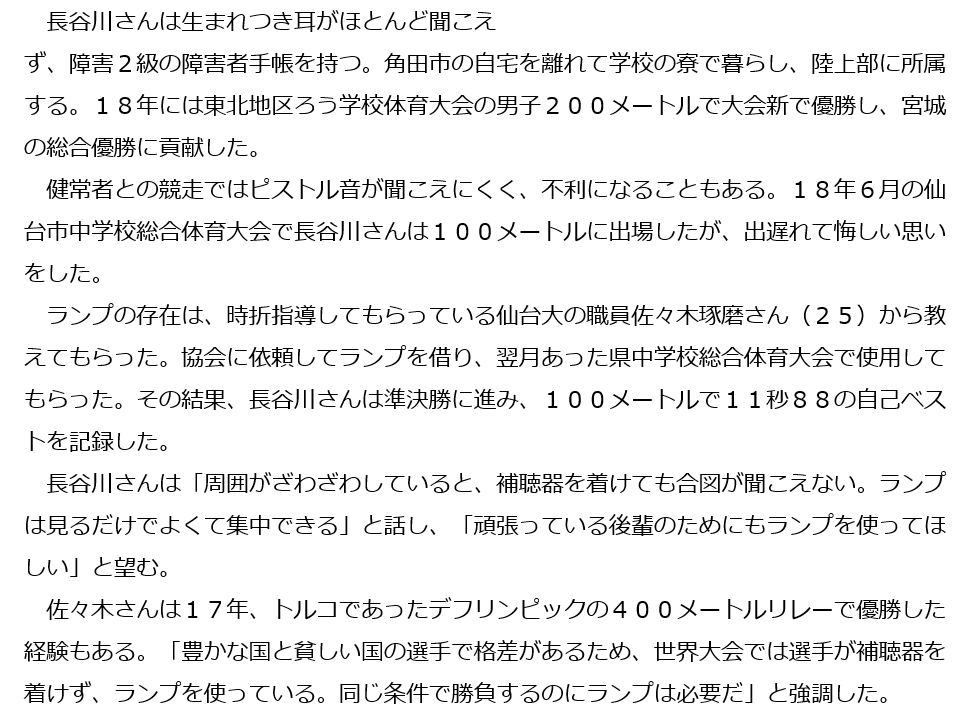 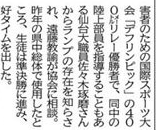 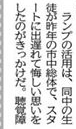 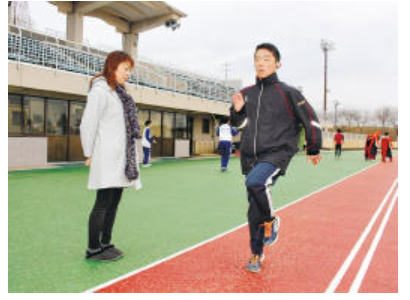 https://www.kahoku.co.jp/tohokunews/201902/20190209_13007.html
3 新聞記事　深読みに挑戦
(1)　聞こえない陸上選手たちはどんなことに困っていたかな？

(2)　選手たちは、どんな情報を得て、どんな取組があったのかな？

(3)　その結果、どうなったのかな？　また、効果は？
3 新聞記事　深読みに挑戦
(1)　聞こえない陸上選手たちはどんなことに困っていたかな？

(2)　選手たちは、どんな情報を得て、どんな取組があったのかな？

(3)　その結果、どうなったのかな？　また、効果は？
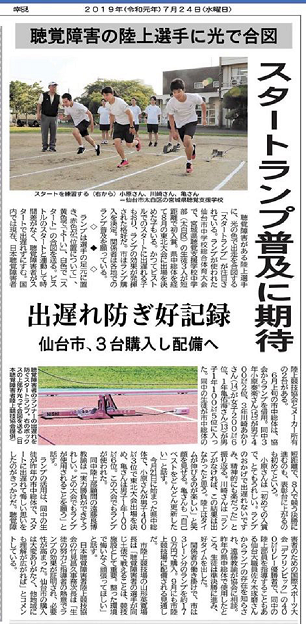 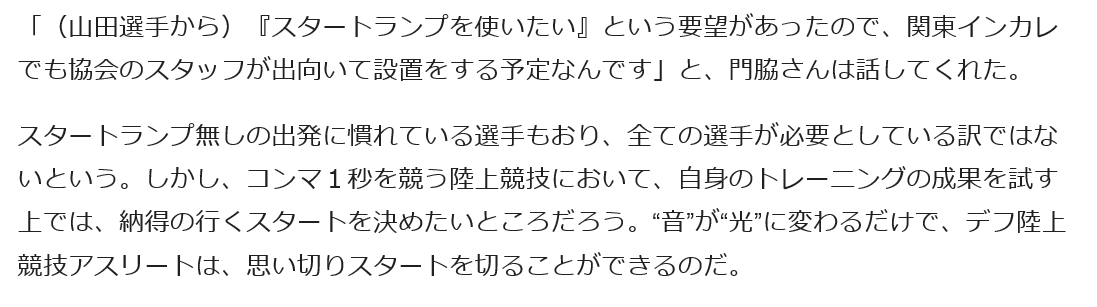 http://www.paraphoto.org/?p=16836
4 今日のまとめ
新聞記事を深読みして、どんなことがわかったか。

自分のこれからの人生に於いて、困難にぶつかった時に、
　どのような解決策を見つける方法があるだろうか。

ICT技術の発展により、情報保障を始め、色々なことに
　可能性を見いだすことができるようになった。
　例えば、身の回りには、どんなことがあるかな。
作成：山田京子（2019年）
編集：筑波技術大学ろう者学教育コンテンツ開発取組